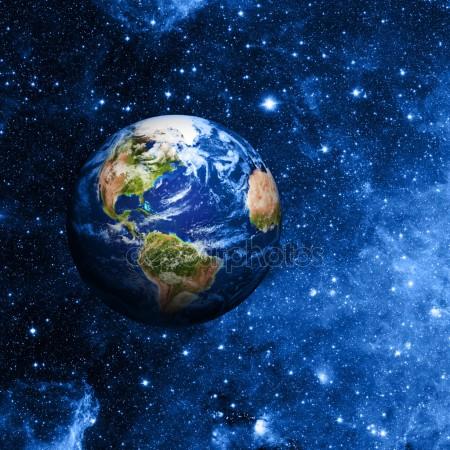 В гимназии нашей на планете Земля 
есть удивительный и удивляющий 
6а
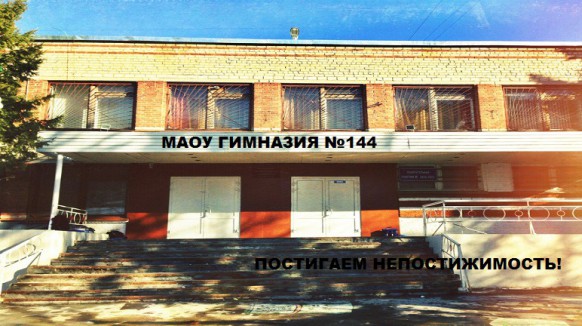 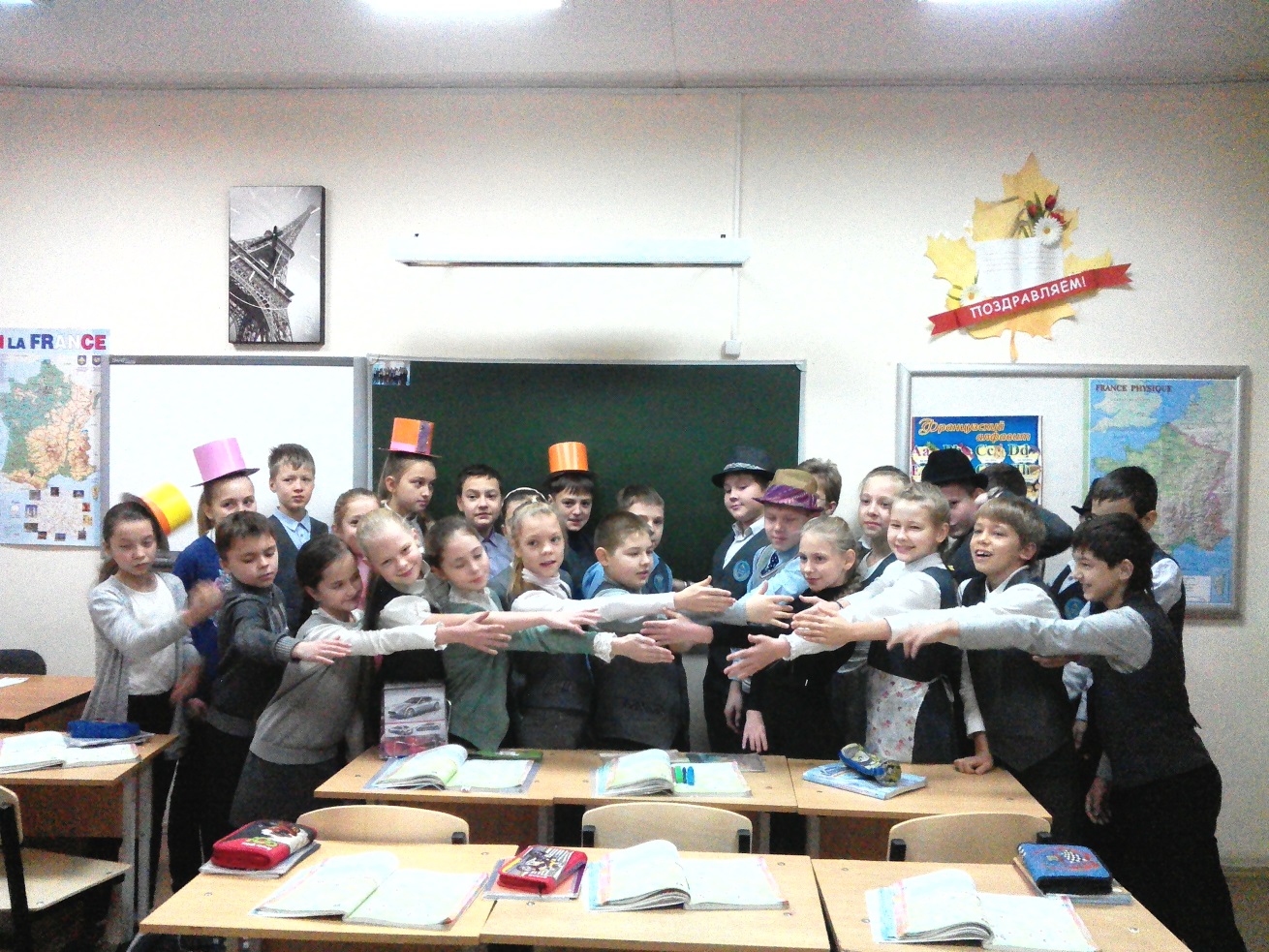 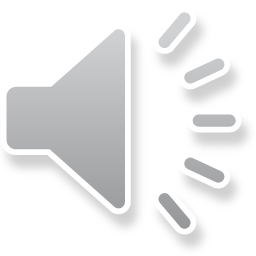 Герб нашего класса
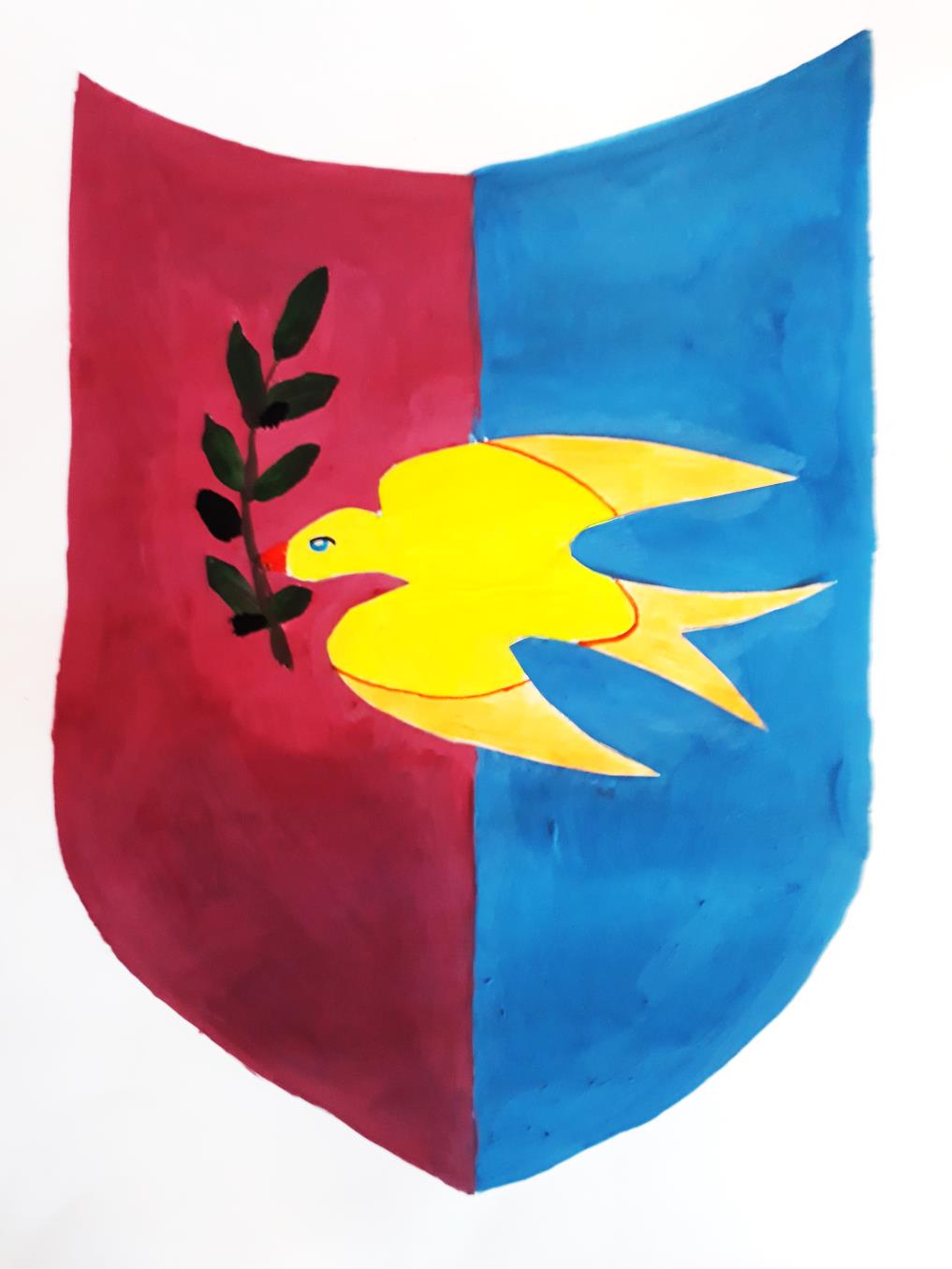 Мы вместе!
Мы идем дорогою добра!
Мы стремимся к вершинам знаний!
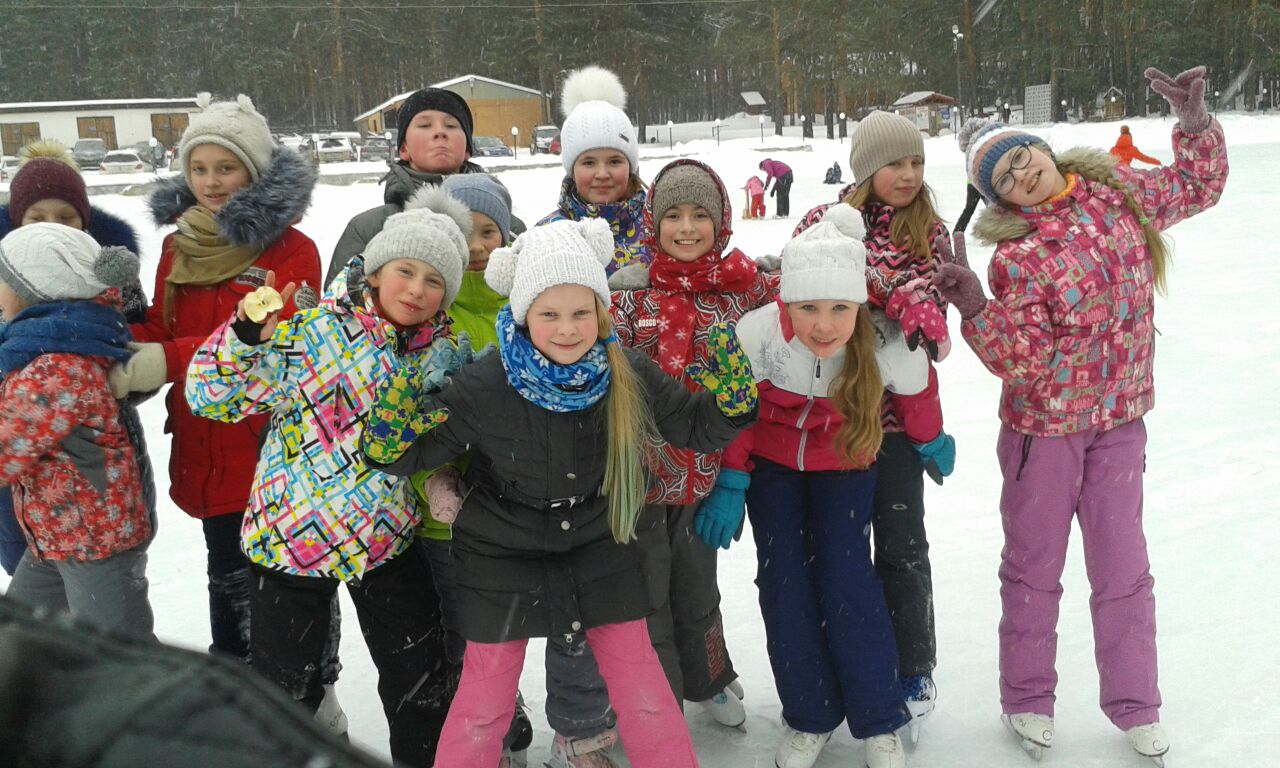 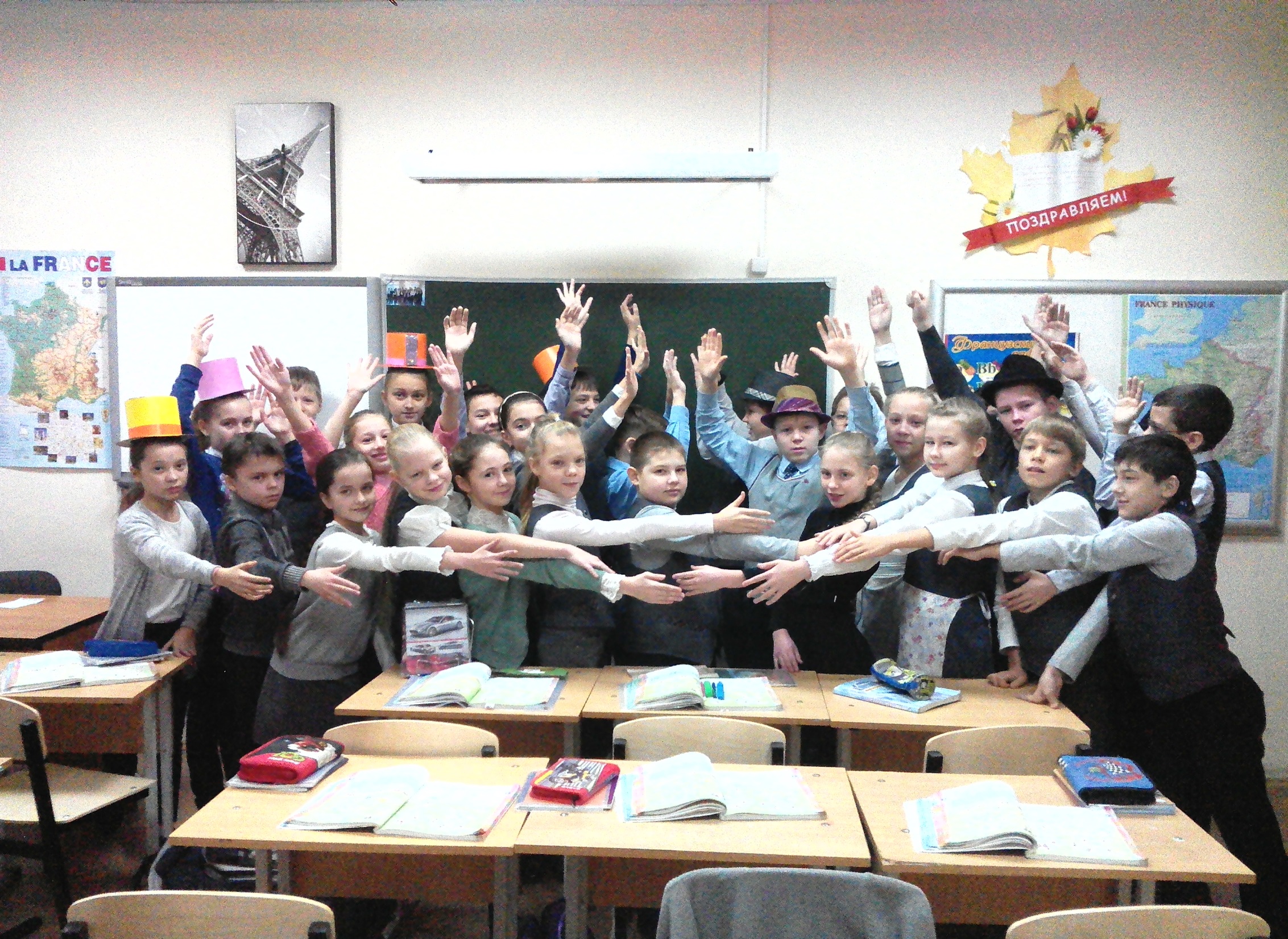 веселые!
Мы дружные и
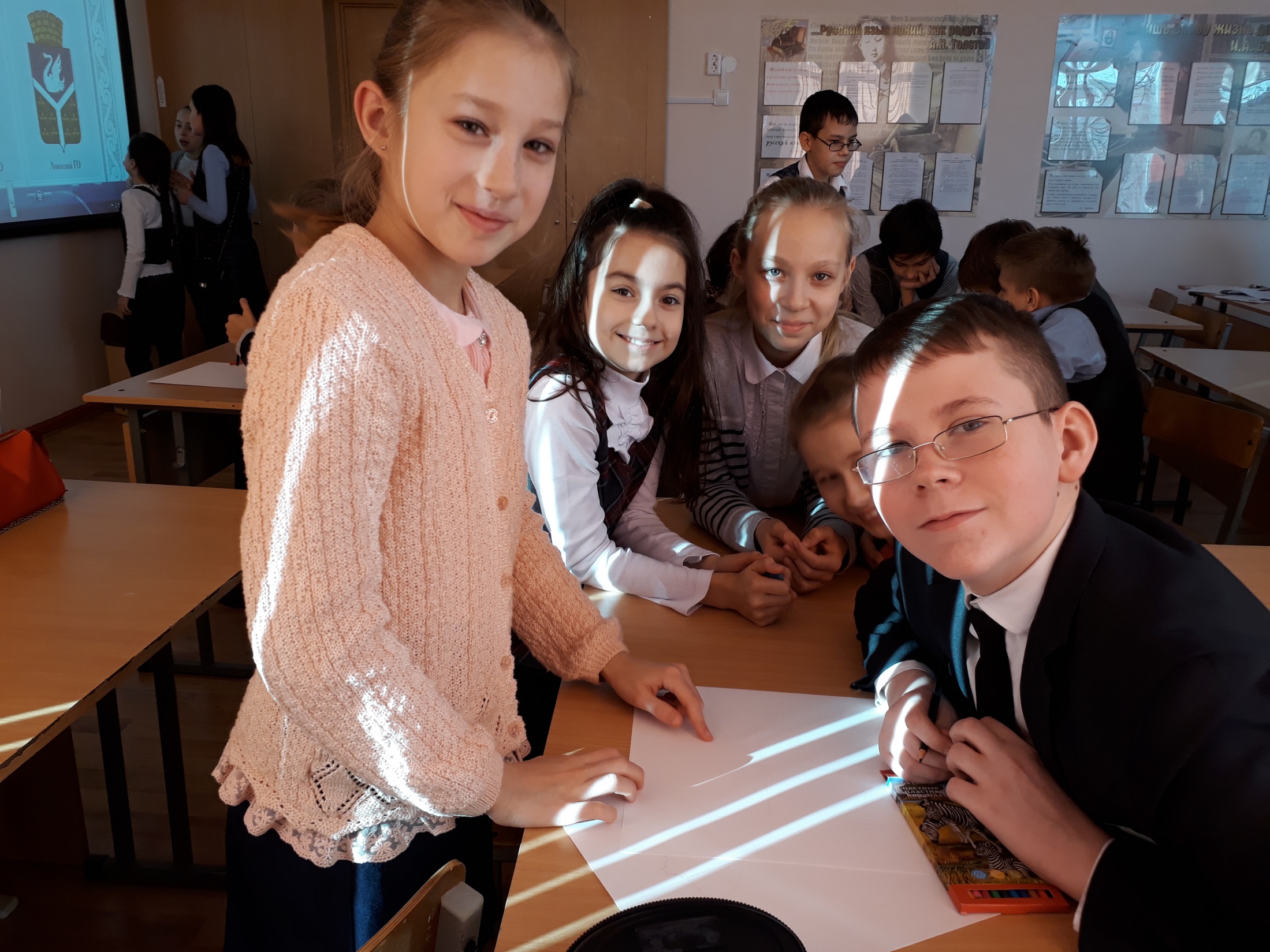 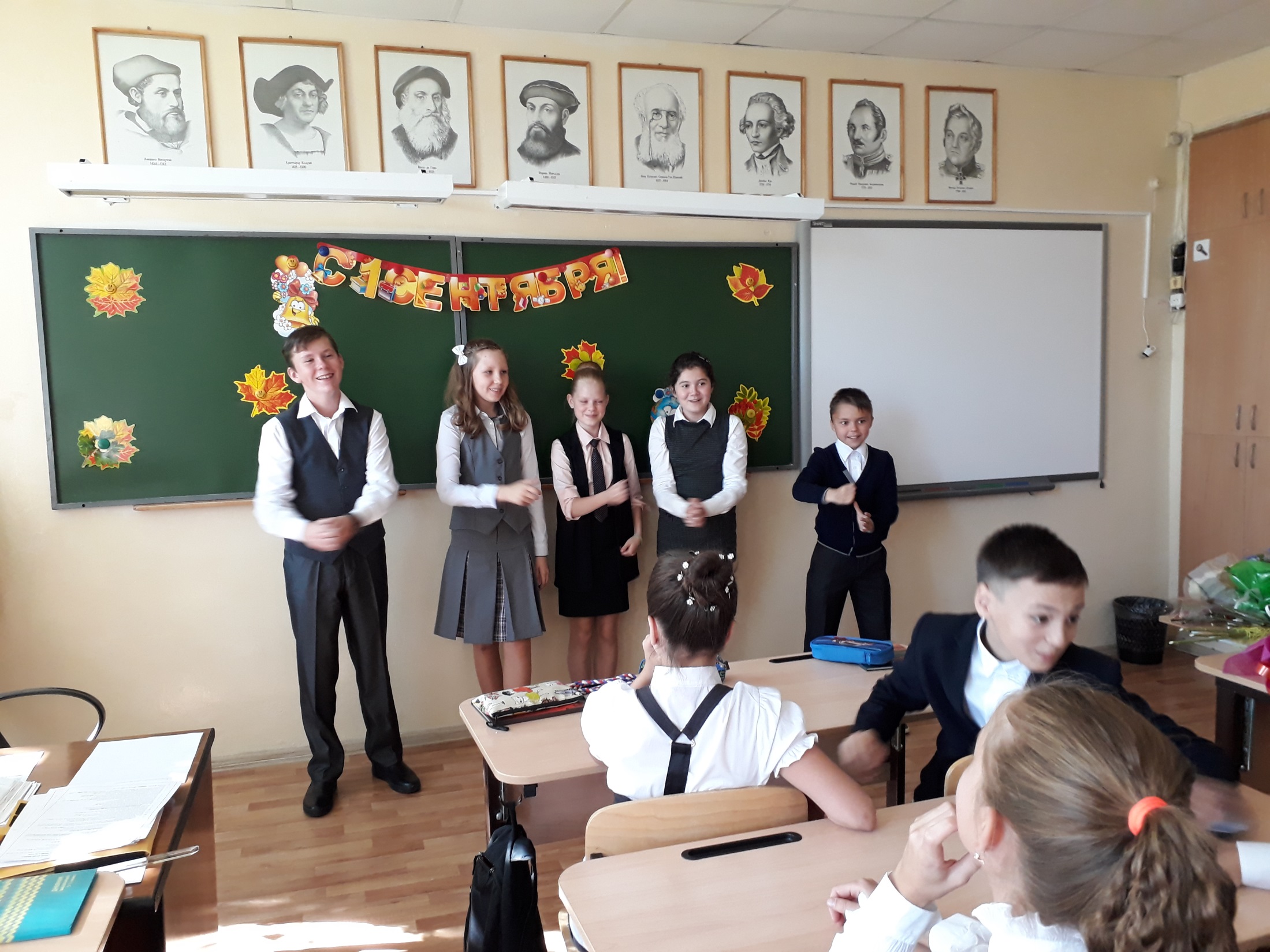 Мы искренние и добрые!
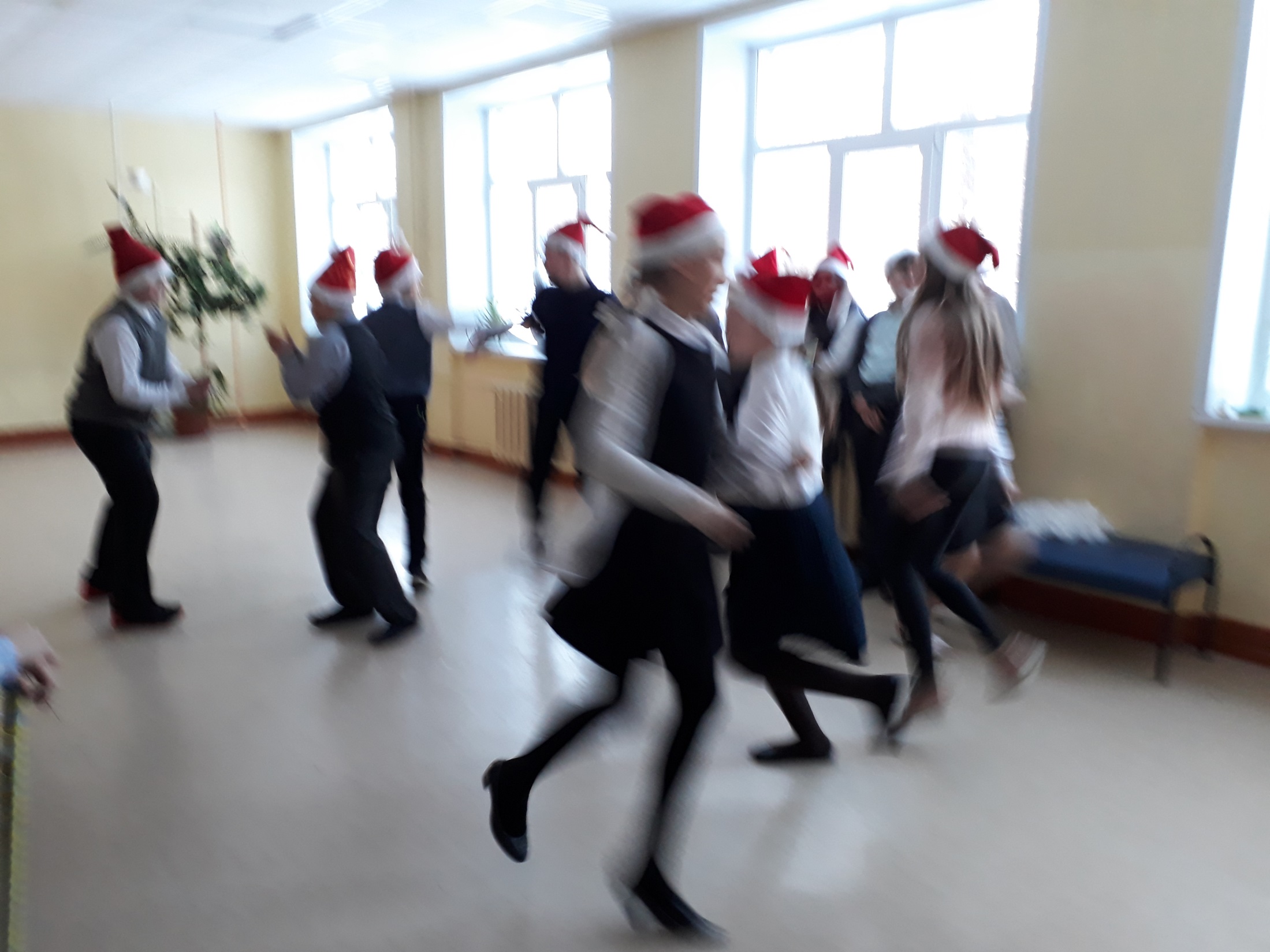 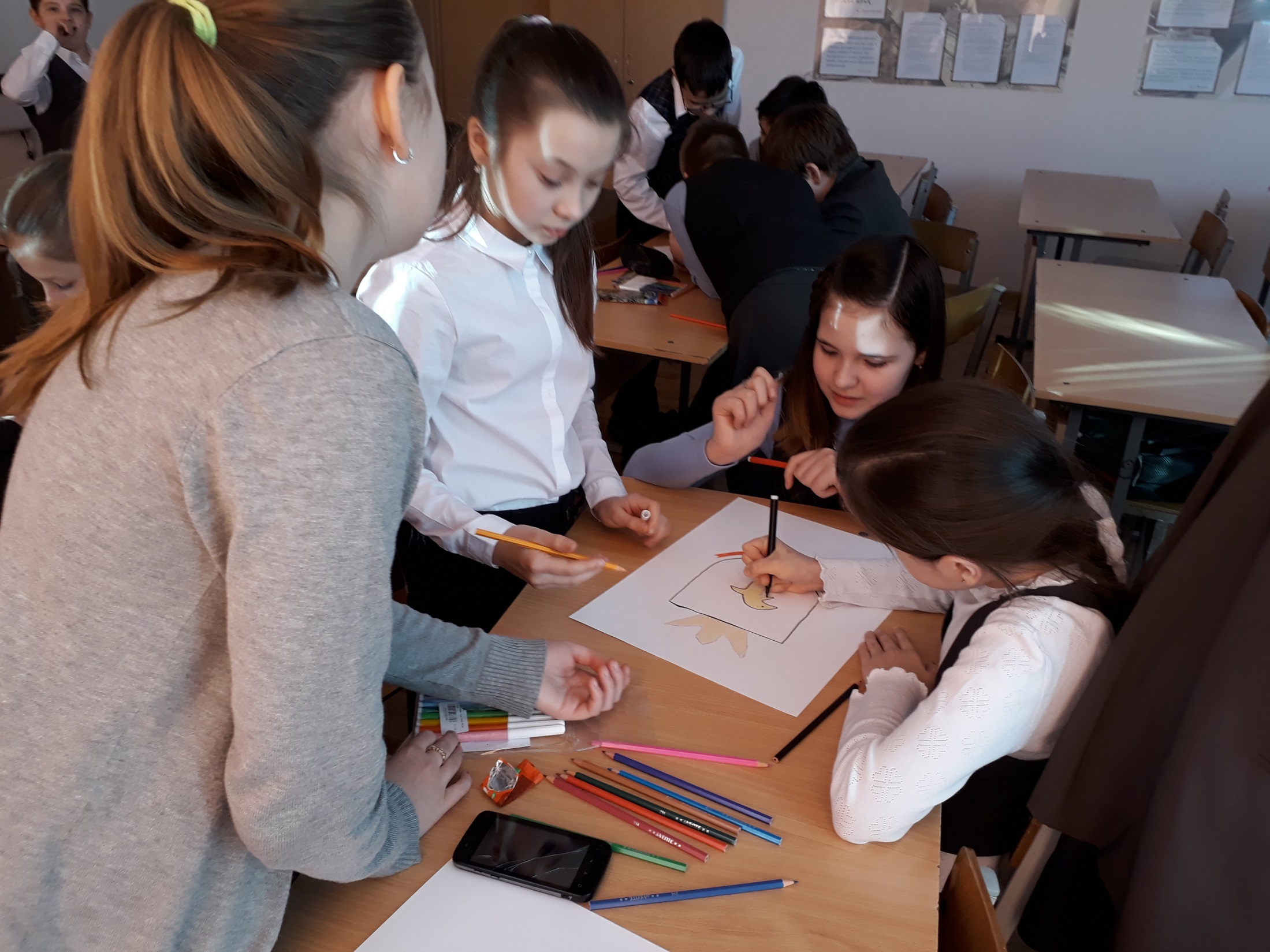 Мы активные и креативные!
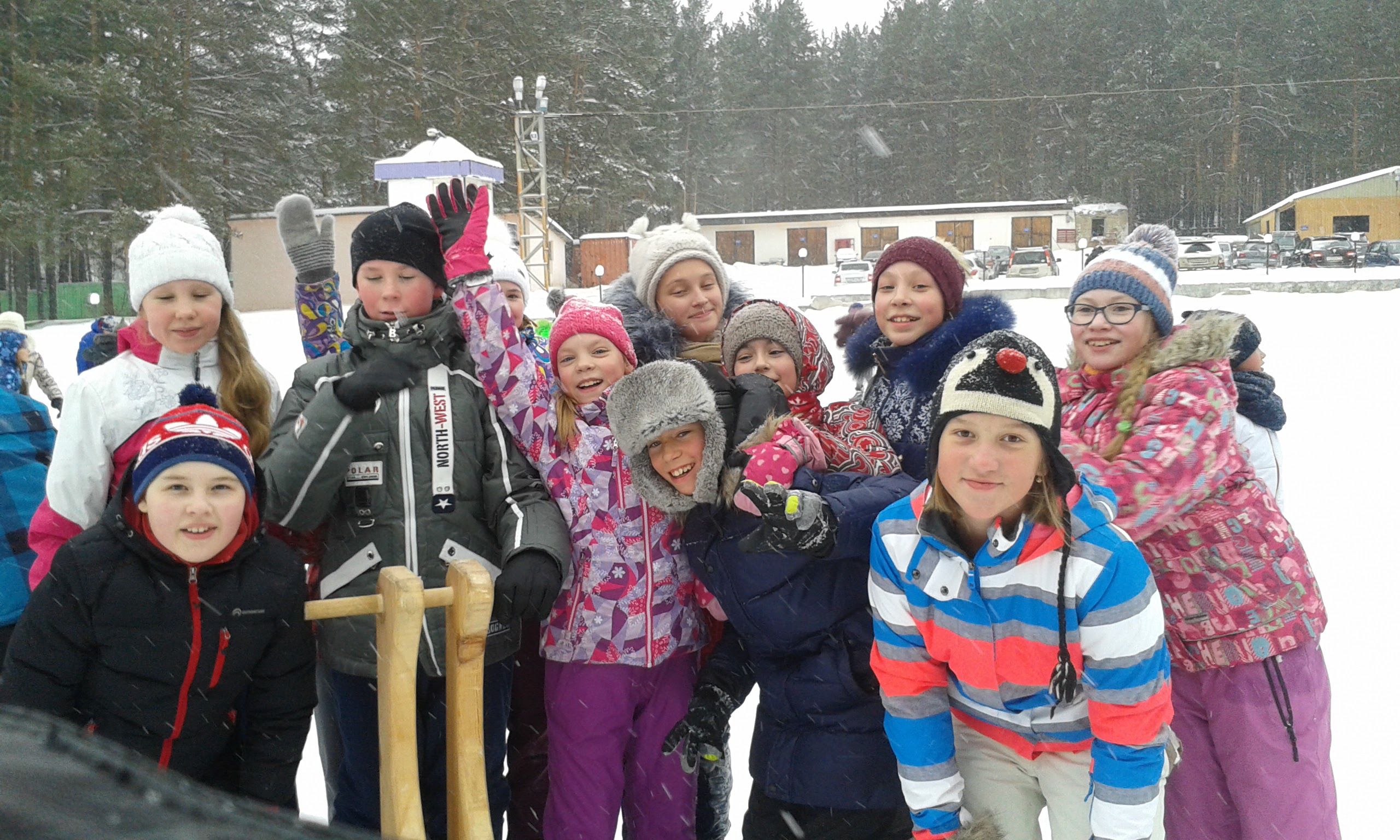 Мы неповторимые, головокружительные, 
настоящие!